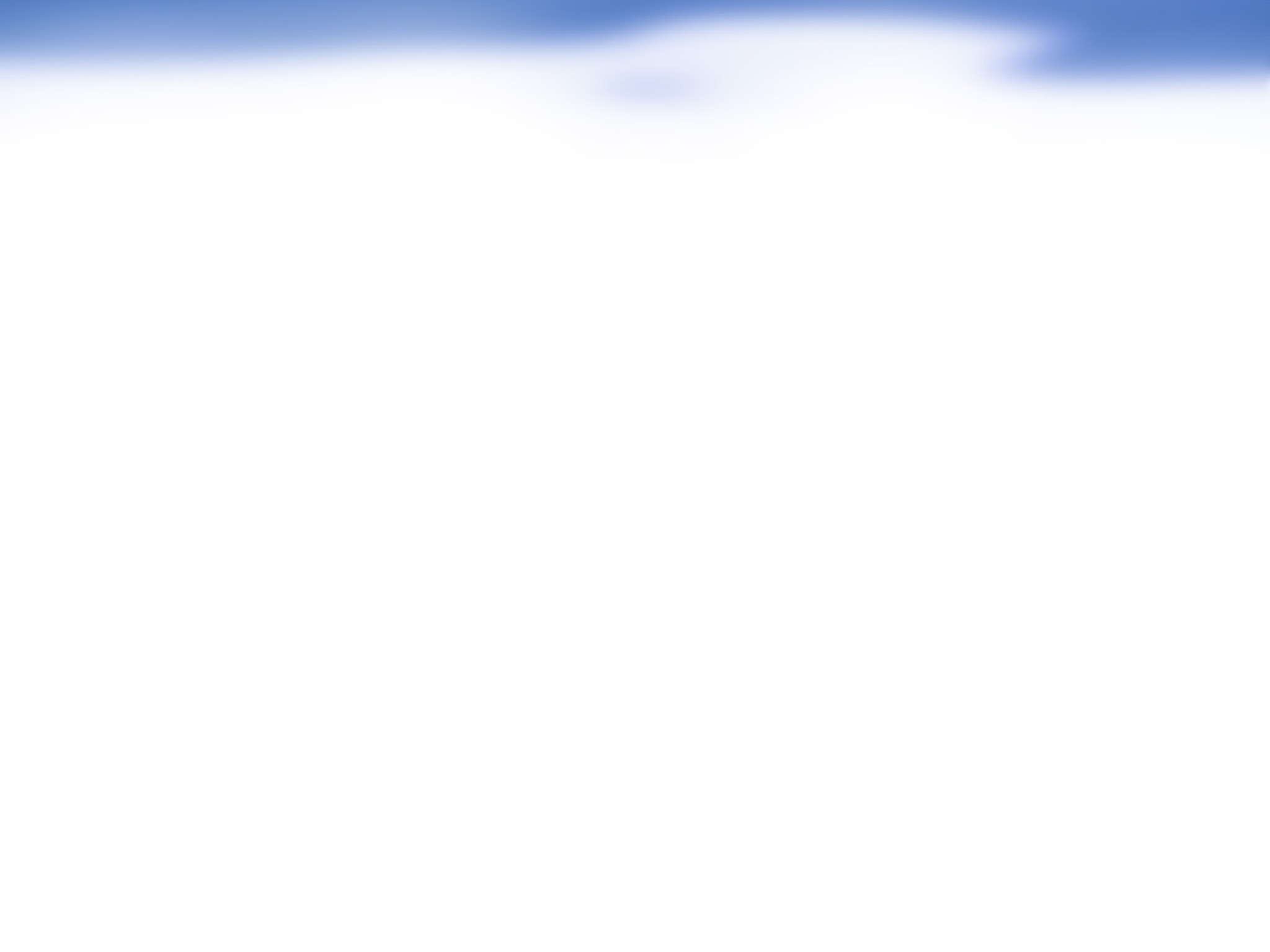 2-10: Pomen stalnega spremljanja fizikalno-kemijskih parametrov vode za razumevanje delovanja kraških vodonosnikov/Kogovšek B., Blatnik M., Petrič M., Ravbar N., Gabrovšek F.
POVZETKI / UGOTOVITVE:
Spremljanje FI-KE parametrov vode (H, T, SEP), ponekod vzporedne meritve pretokov
Samodejni merilniki: v kraških vodonosnikih pomembno zvezno merjenje v kratkih intervalih (urnih, polurnih) in v različnih točkah sistema
Študijsko območje: 15 merilnih mest (5 izvirov, 4 ponikalnice, 1 površinski tok, 5 kraških jam)
Vzpostavitev in vzdrževanje mreže; pridobivanje, preverjanje in analiza podatkov
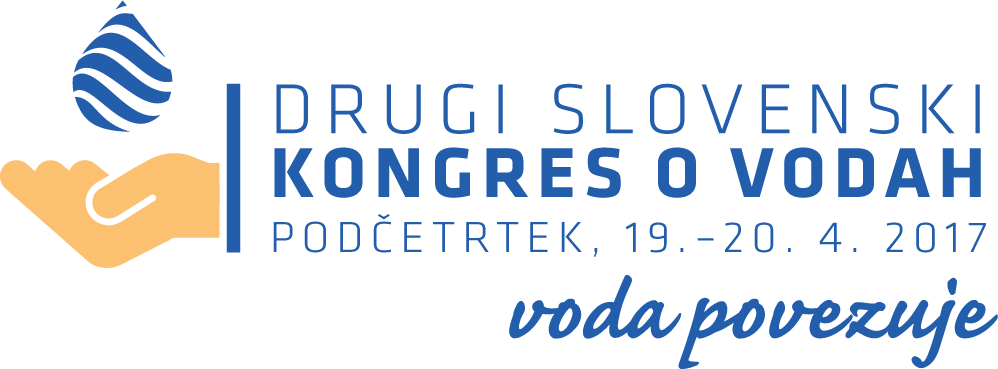 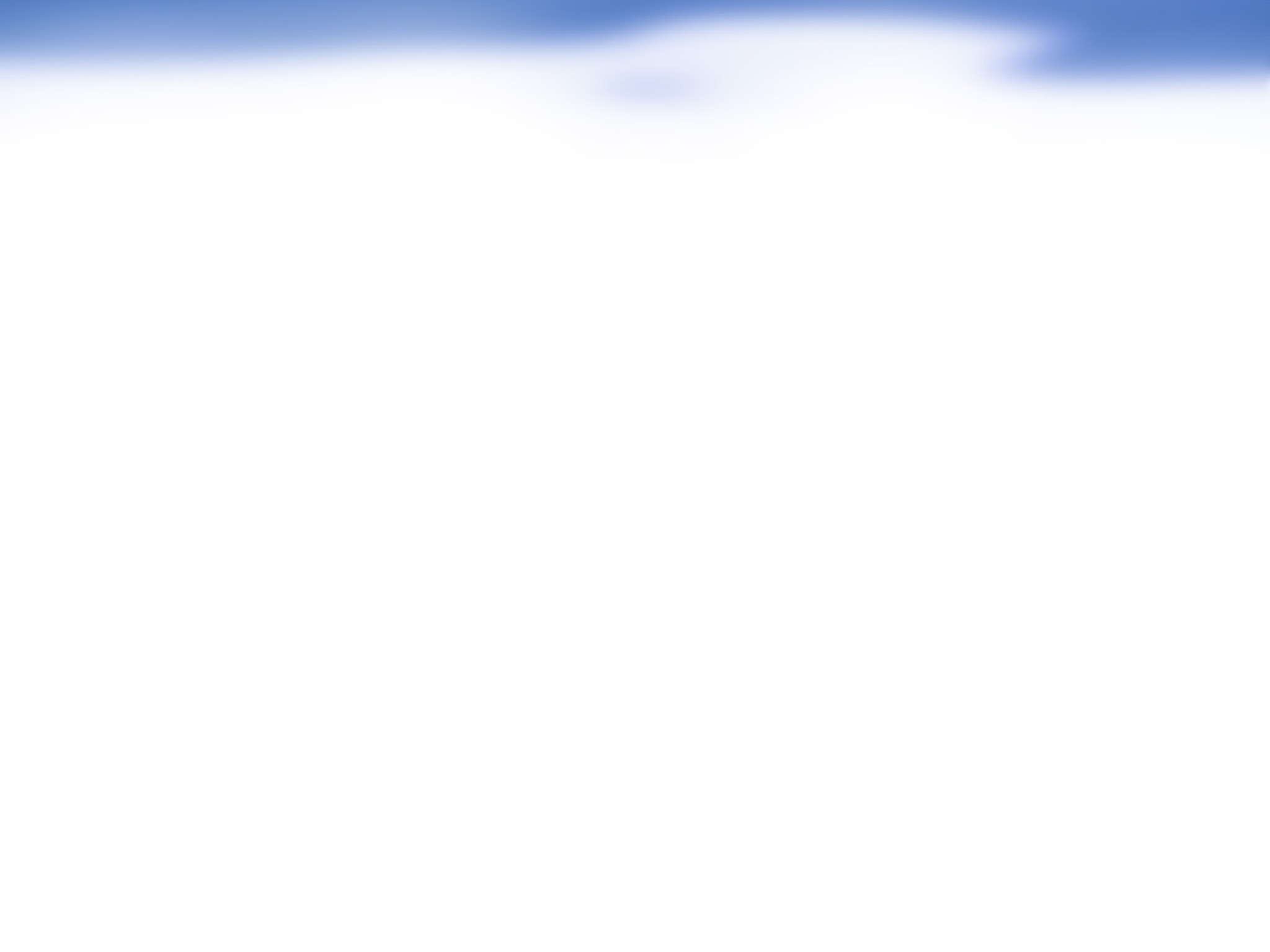 2-10: Pomen stalnega spremljanja fizikalno-kemijskih parametrov vode za razumevanje delovanja kraških vodonosnikov/Kogovšek B., Blatnik M., Petrič M., Ravbar N., Gabrovšek F.
VPRAŠANJA / PREDLOGI ZA RAZPRAVO:
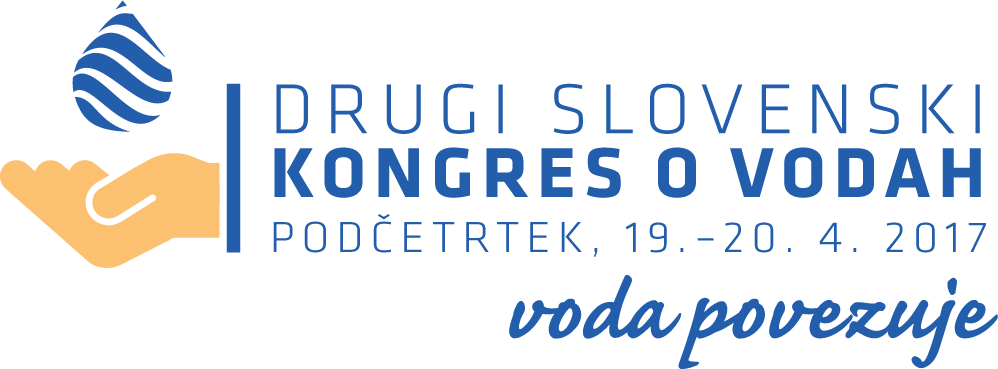